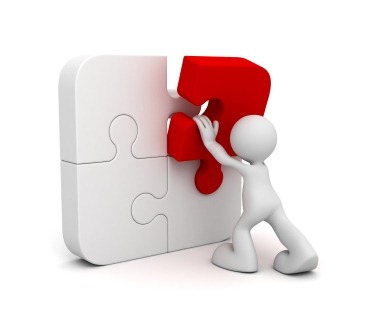 Eye tracking vo vašich aplikáciách
Martin Konôpka
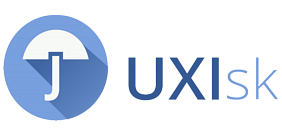 Chcem...
Využiť dáta o pohľade v mojej aplikácii
Môj web, existujúci web, plug-in do aplikácie, code editor

Sledovať pohľad naprieč aplikáciami
Web-aplikácia, web-web, code editor-web

Ovládať aplikáciu pohľadom
Hry, zjednodušenie interakcie
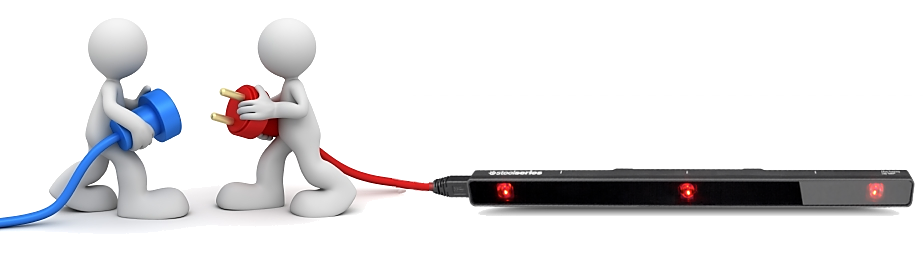 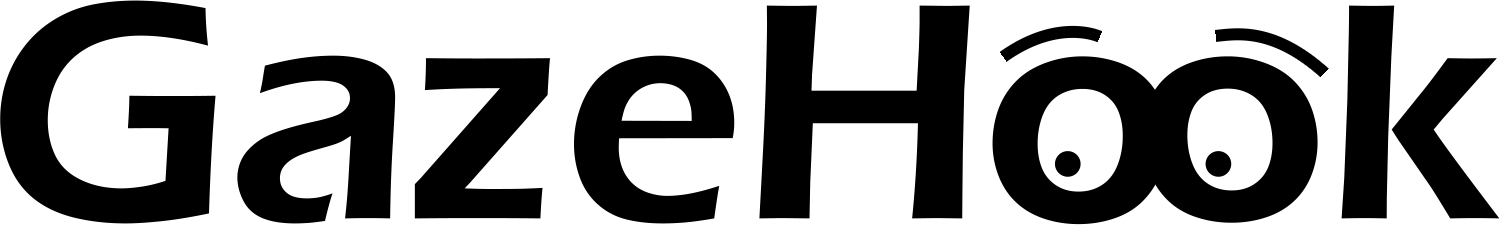 http://ux.fiit.stuba.sk/GazeHook
v2.0
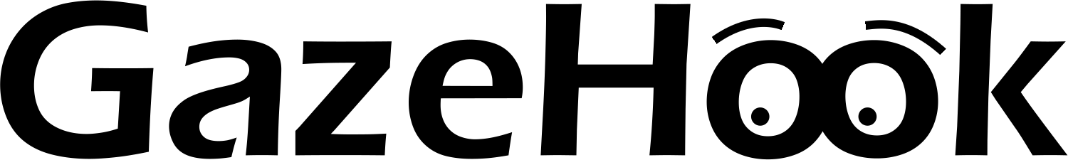 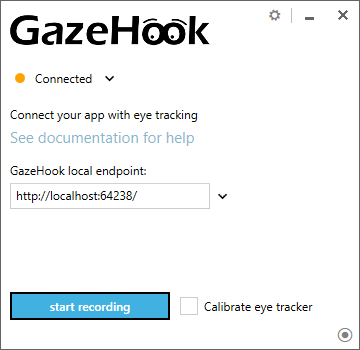 Ovláda eye tracker, poskytuje kalibráciu
Tobii EyeX, Tobii Pro TX-300 a X2-60
Integrovaný simulátor

Vystavuje eye-tracking dáta von
http://localhost:64238/	
Surové dáta a fixácie
Pull & Push

Fixácie cez implementáciu I-VT filtra
Použitie
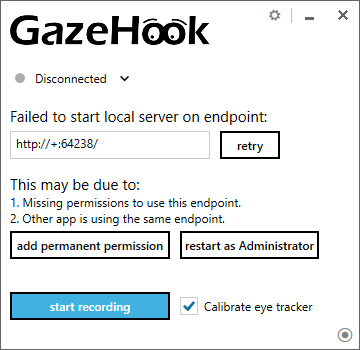 Povolenie použitia portu
Pridanie pravidla – rozhranie aplikácie
Spustenie ako administrátor
Použitie GazeHook
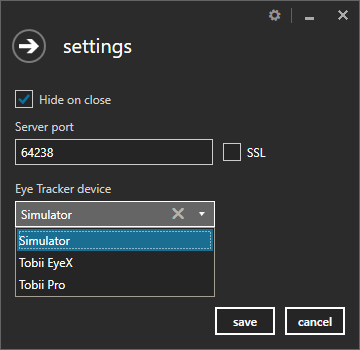 Povolenie použitia portu
Pridanie pravidla – rozhranie aplikácie
Spustenie ako administrátor

Nastavenie aplikácie
Výber eye trackera
Použitie GazeHook
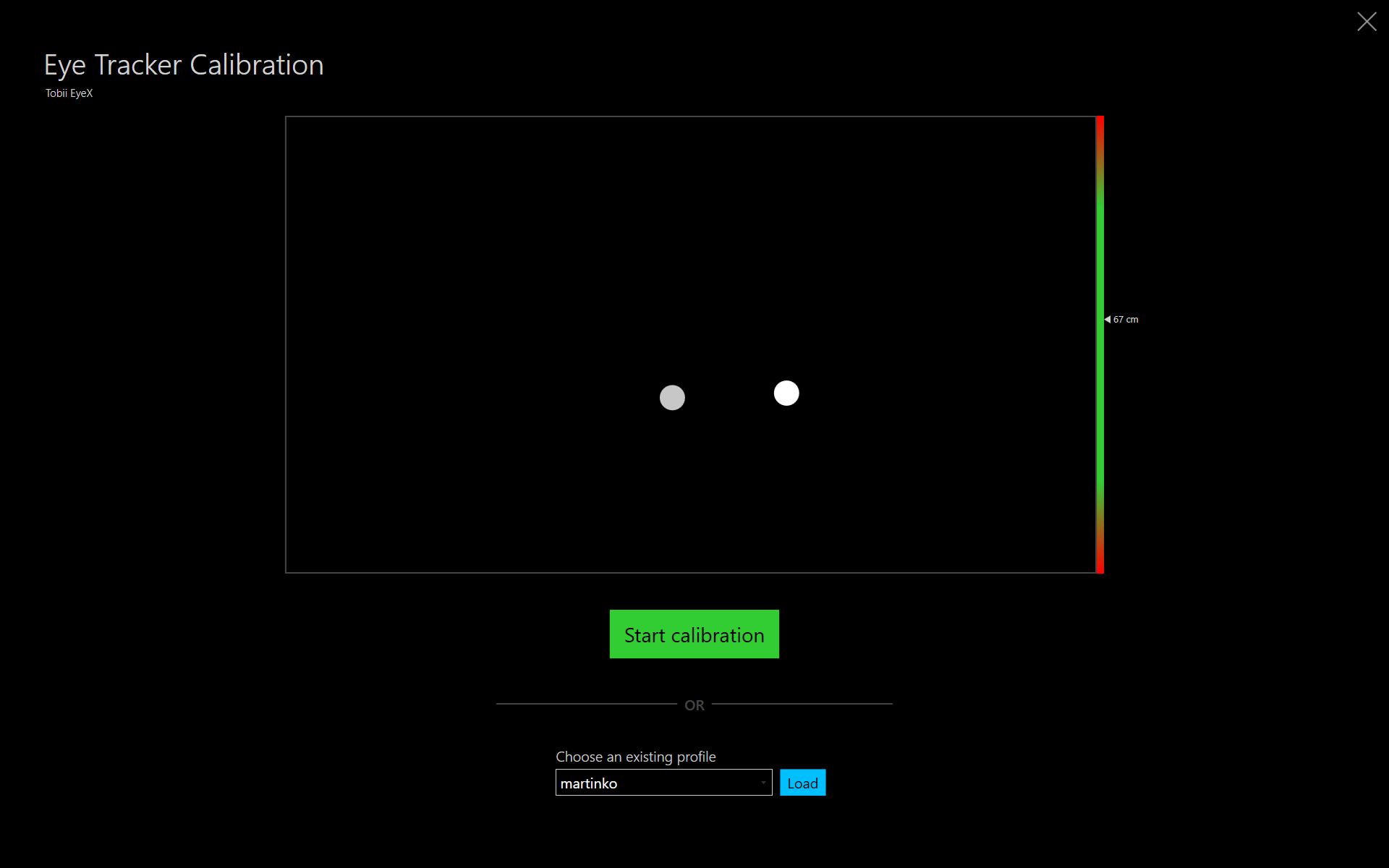 Povolenie použitia portu
Pridanie pravidla – rozhranie aplikácie
Spustenie ako administrátor

Výber eye trackera

Spustenie nahrávania
Kalibrácia eye trackera
Prístup k dátam
Pull
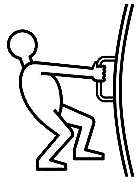 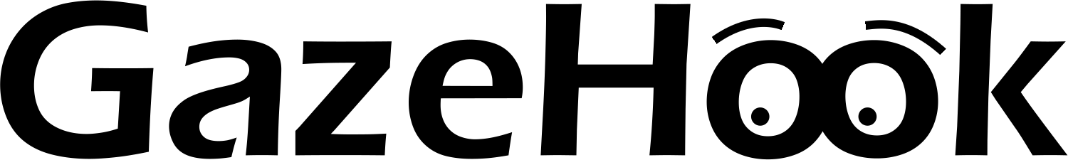 REST API
http://localhost:64238/api/

Ovládanie nahrávania
/api/hook/(Start|Stop)
Prístup k dátam
/api/gaze – surové GazeData
Buffer – dáta za 1 sekundu
Stiahnutie všetkých surových dát a fixácií po nahrávaní
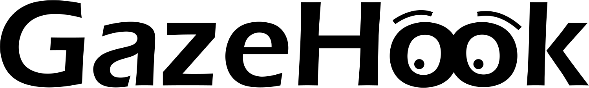 GET /api/gaze
App
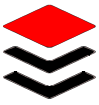 Buffering…
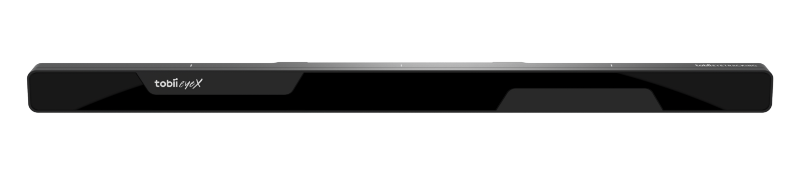 {          }
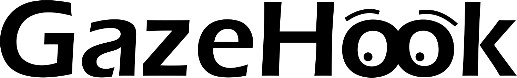 Ktorú službu použiť
/api/gaze – 1 GazeData ~ 1 volanie
Zobrazenie pohľadu v reálnom čase 
Nie pre ukladanie dát z nahrávania

/api/session/recording/buffer/recent/ET
X sekúnd nahrávky = X volaní
Sekvenčné sťahovanie všetkých dát počas nahrávania

/api/session/recording/data/recent/{typ} – 1 volanie po nahrávke
1 volanie po skončení nahrávania – súbor všetkých dát 
Typ – gaze, fixation
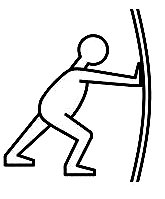 Push
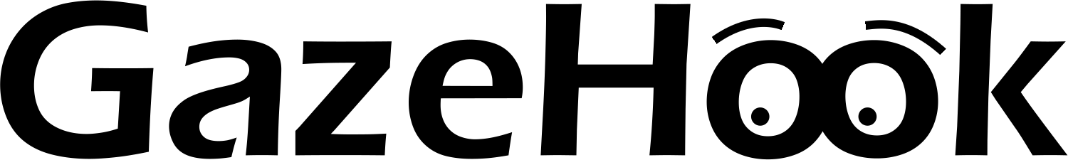 Web sockets - SignalR
http://localhost:64238/signalr/


GazeHub
Client: onGazeData(gaze : GazeData)

JavaScript, Java, Python, C#, C++…
onGazeData
App
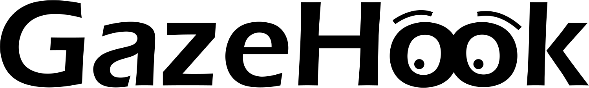 …
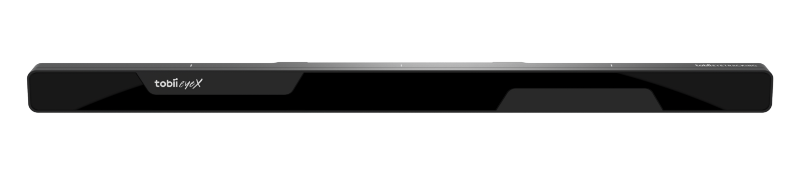 {          }
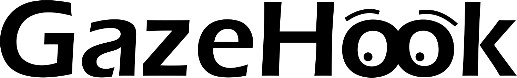 Zobrazenie dát v reálnom čase
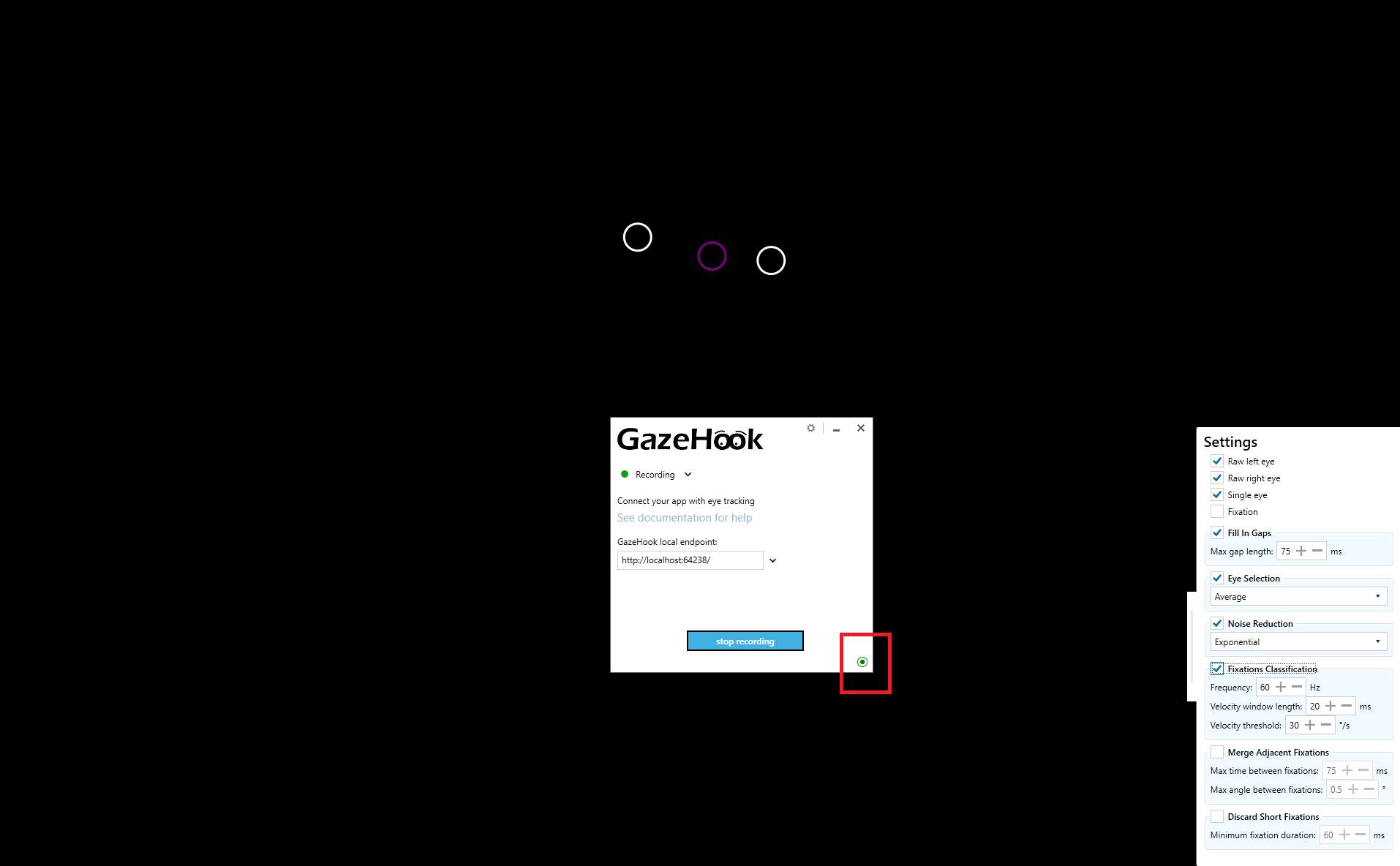 Experimental
Vyhladenie
Fixácie
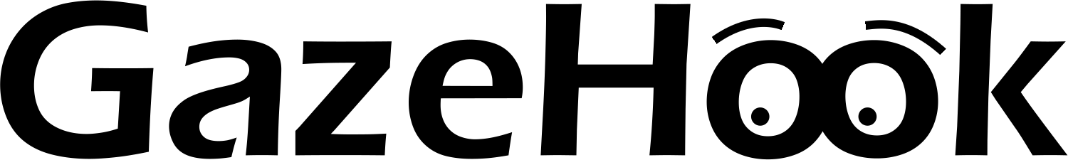 http://ux.fiit.stuba.sk/GazeHook
Dokumentácia v aplikácii

Prepojenie s web/desktop
Podpora HTTP aj HTTPS

BP, DP, hobby projekty

martin_konopka@stuba.sk
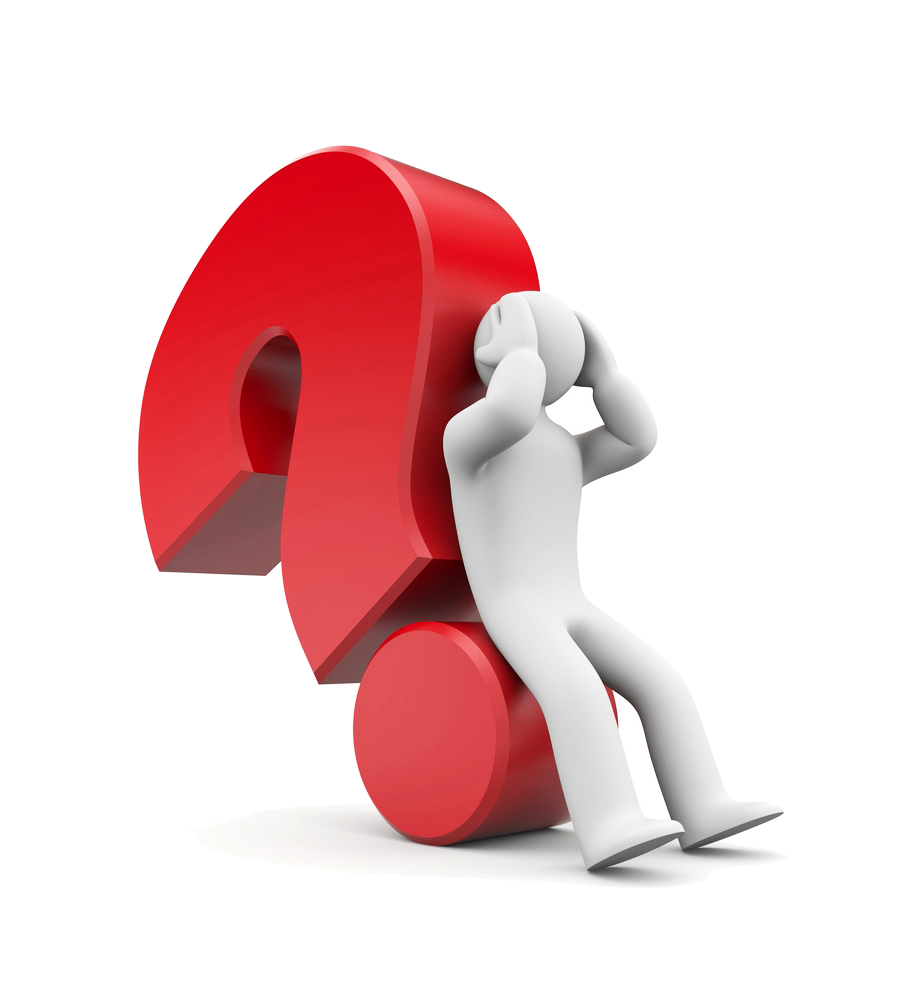 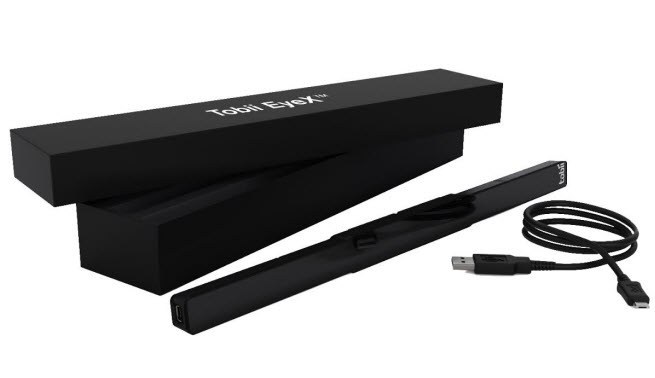 Vnútornosti
C#/.NET, WPF

Reactive Extensions
OWIN self-hosting
ASP.NET WebApi, SignalR
Ninject

ClickOnce inštalátor
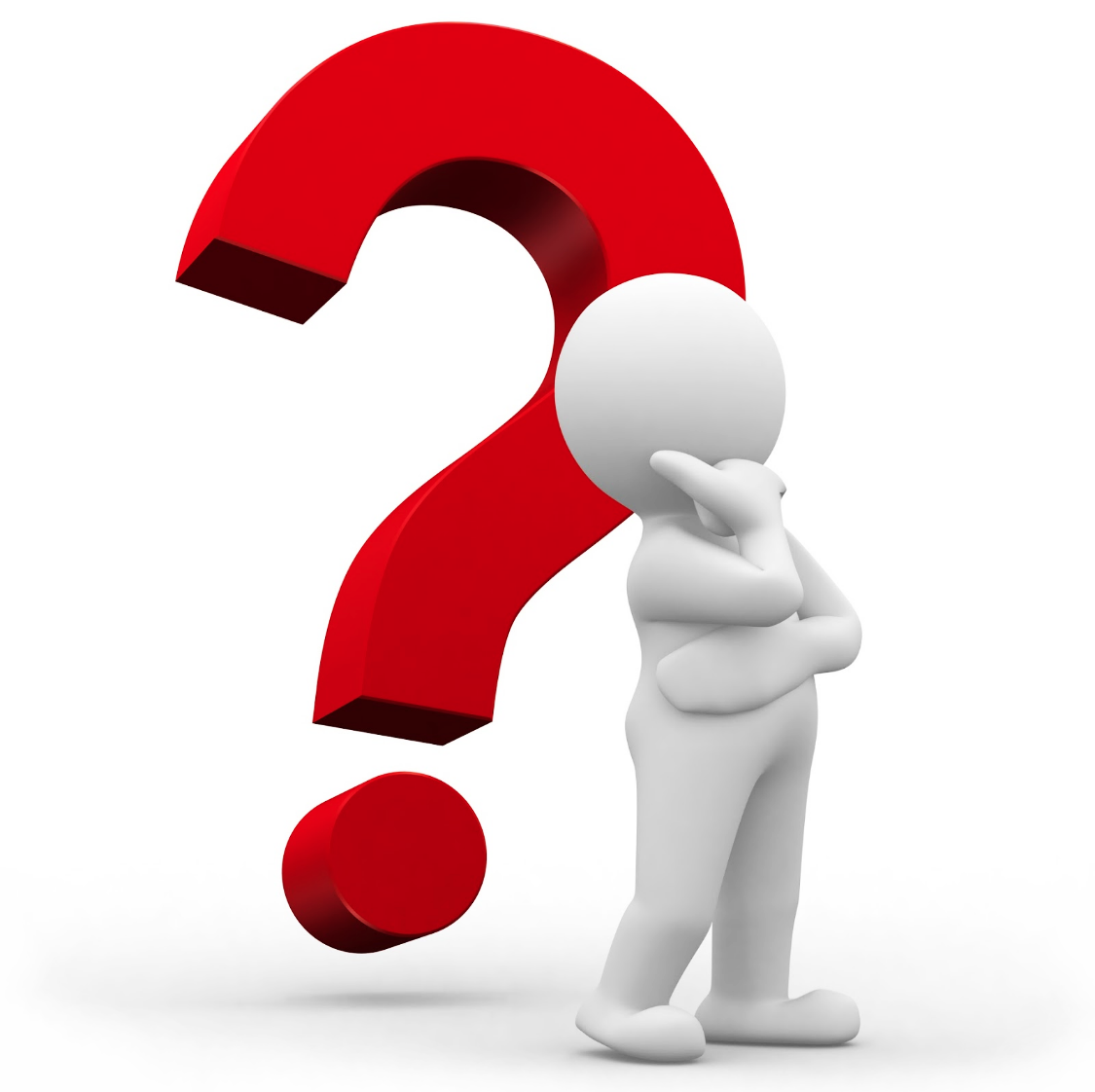